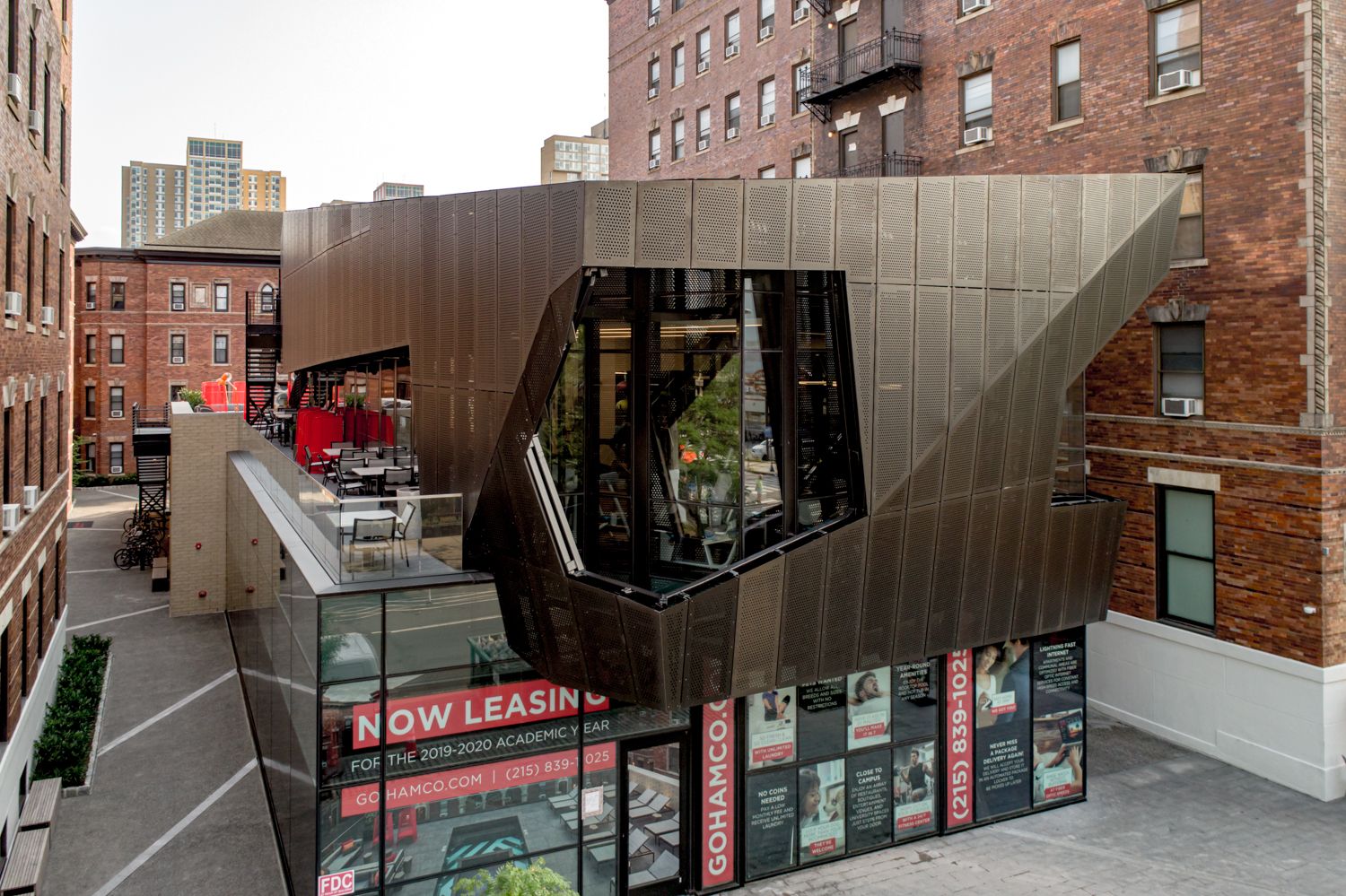 Façade Materials
Name: Juan Dirsio Class:ARCH.2431Professor: Paul KingJuan Dirsio, Daniel Perez, Joshua Rodriguez
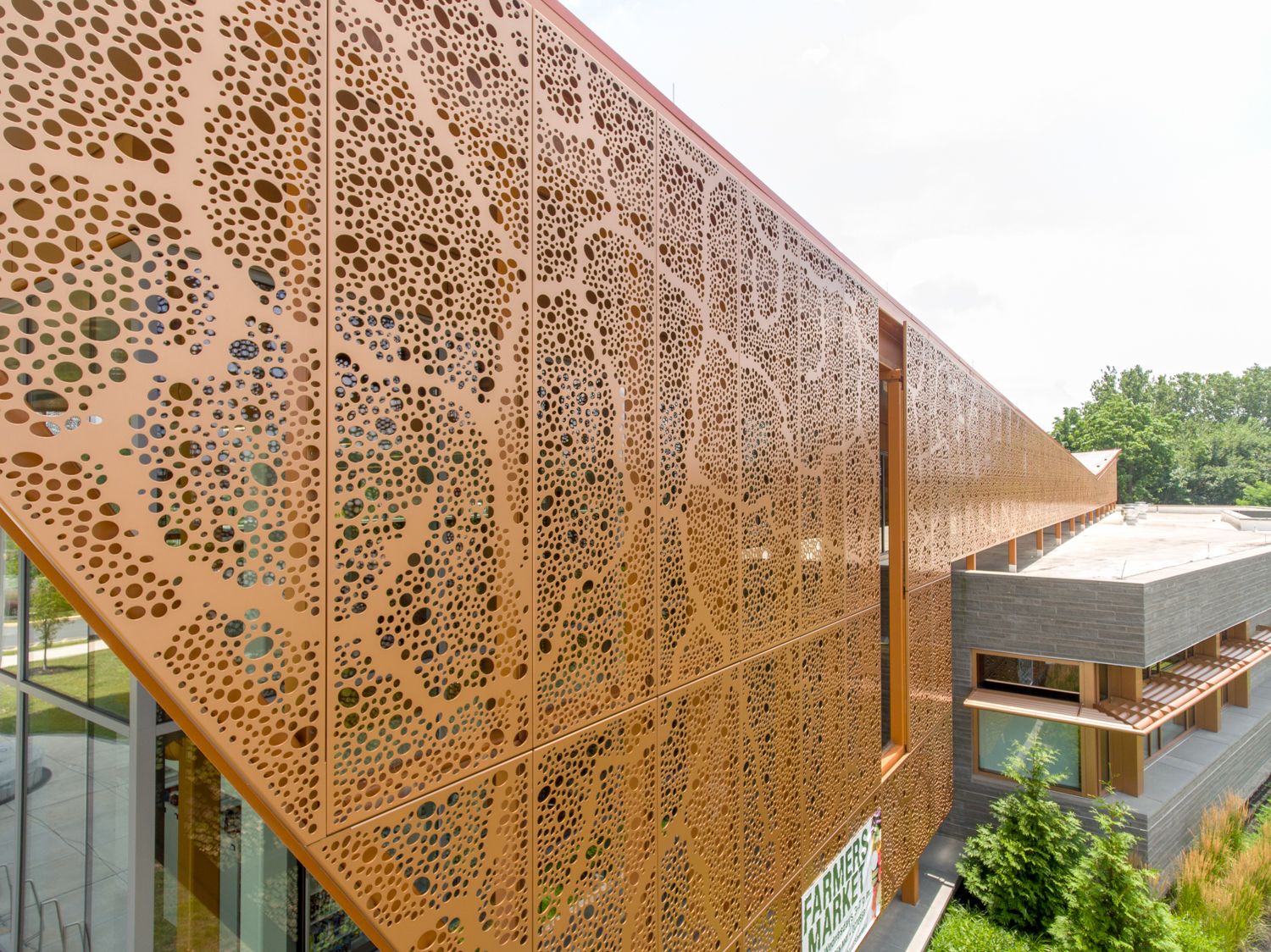 H-Clad HD System
By: Hendrick Architectural
 1 7th Ave, Carbondale, PA 18407
Features
• Aluminum panel thickness of .125” or .190” 
• Standard panel widths of 36”, 42” or 48” 
• Standard panel lengths of 72”, 96” or 120”
Patterns:
Perforated or Lasered Patterns
Materials:
Aluminum
Opaque Material – Case Study
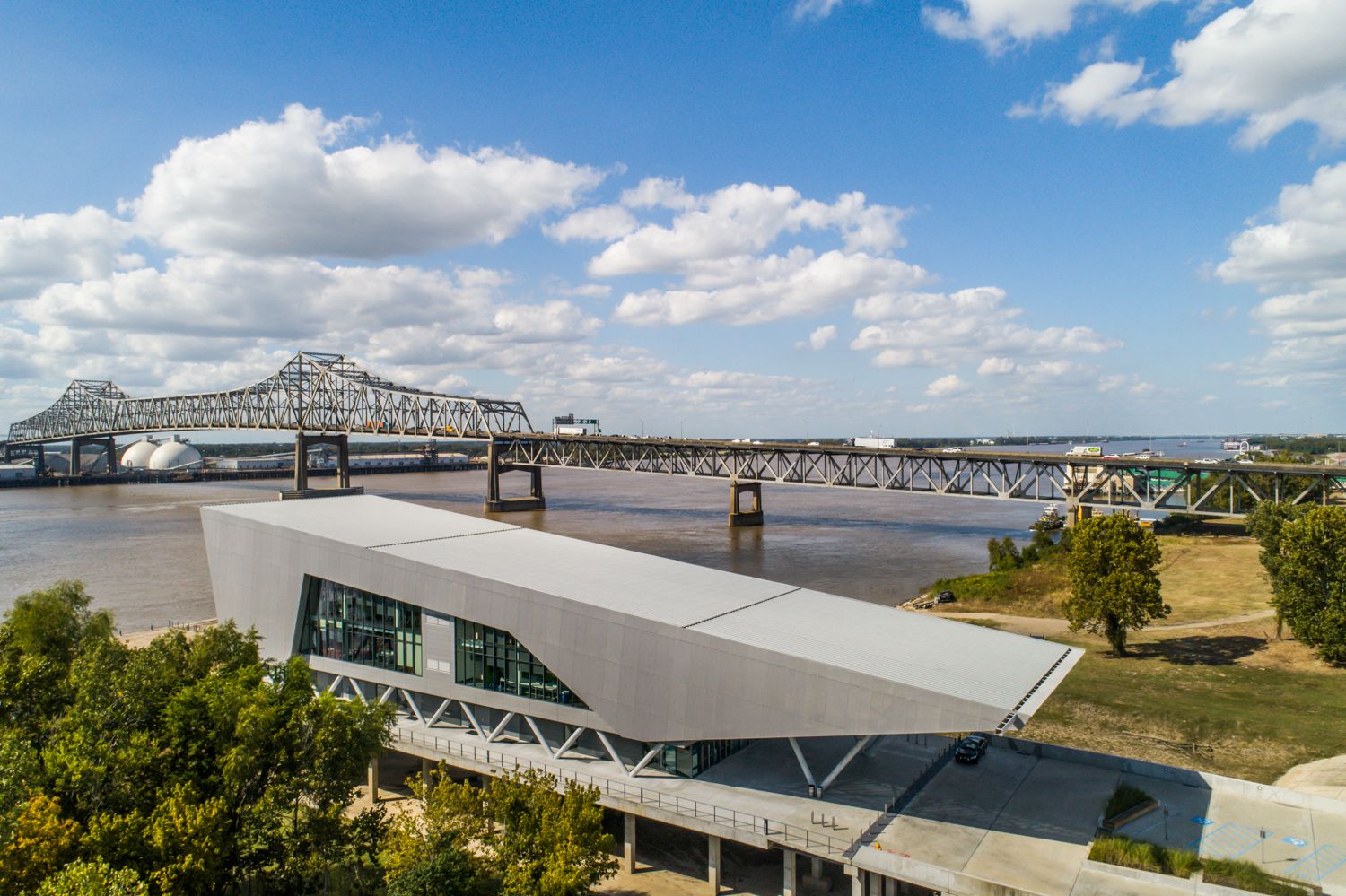 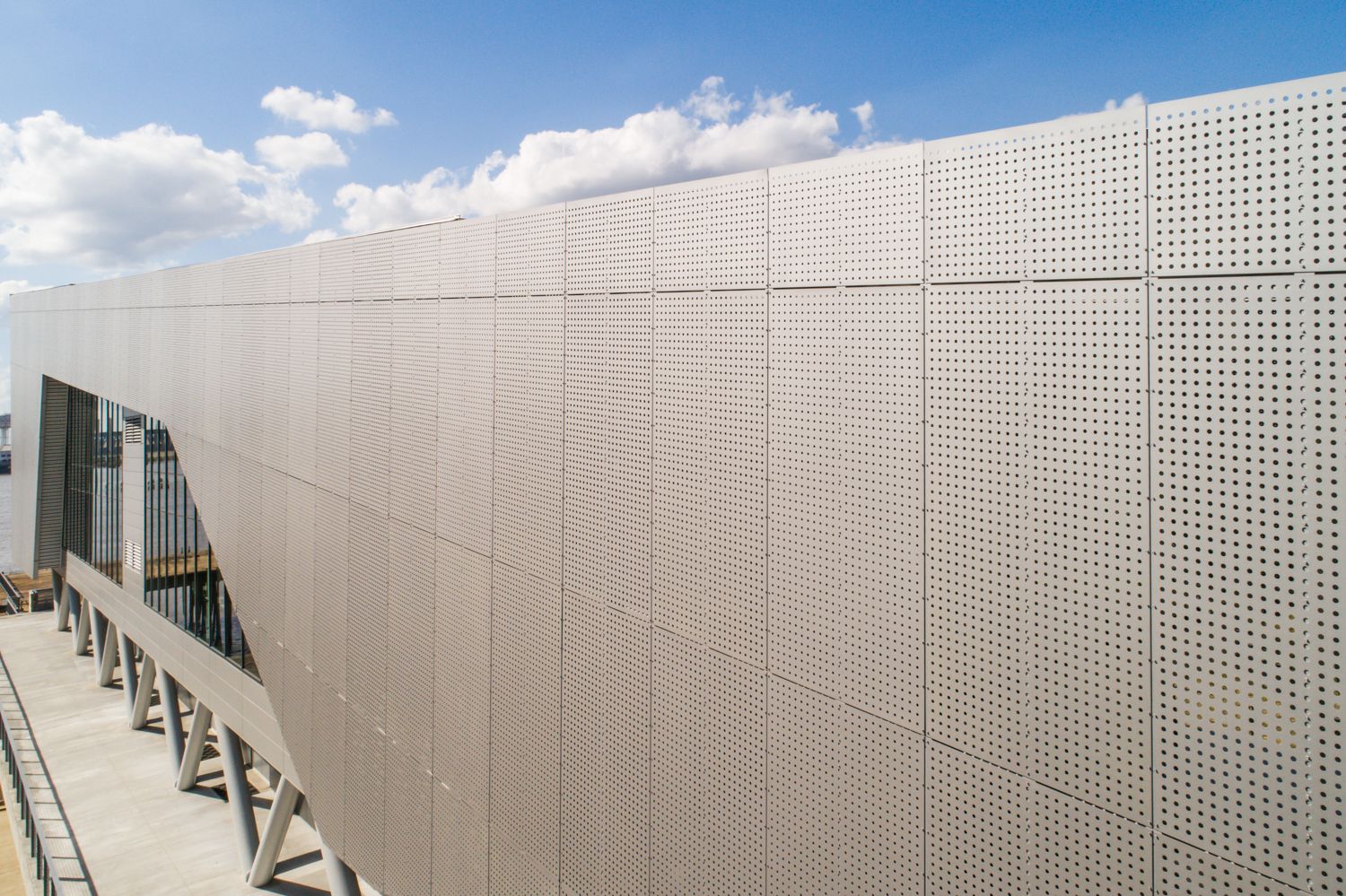 The Water Institute of the Gulf Baton Rouge, LA
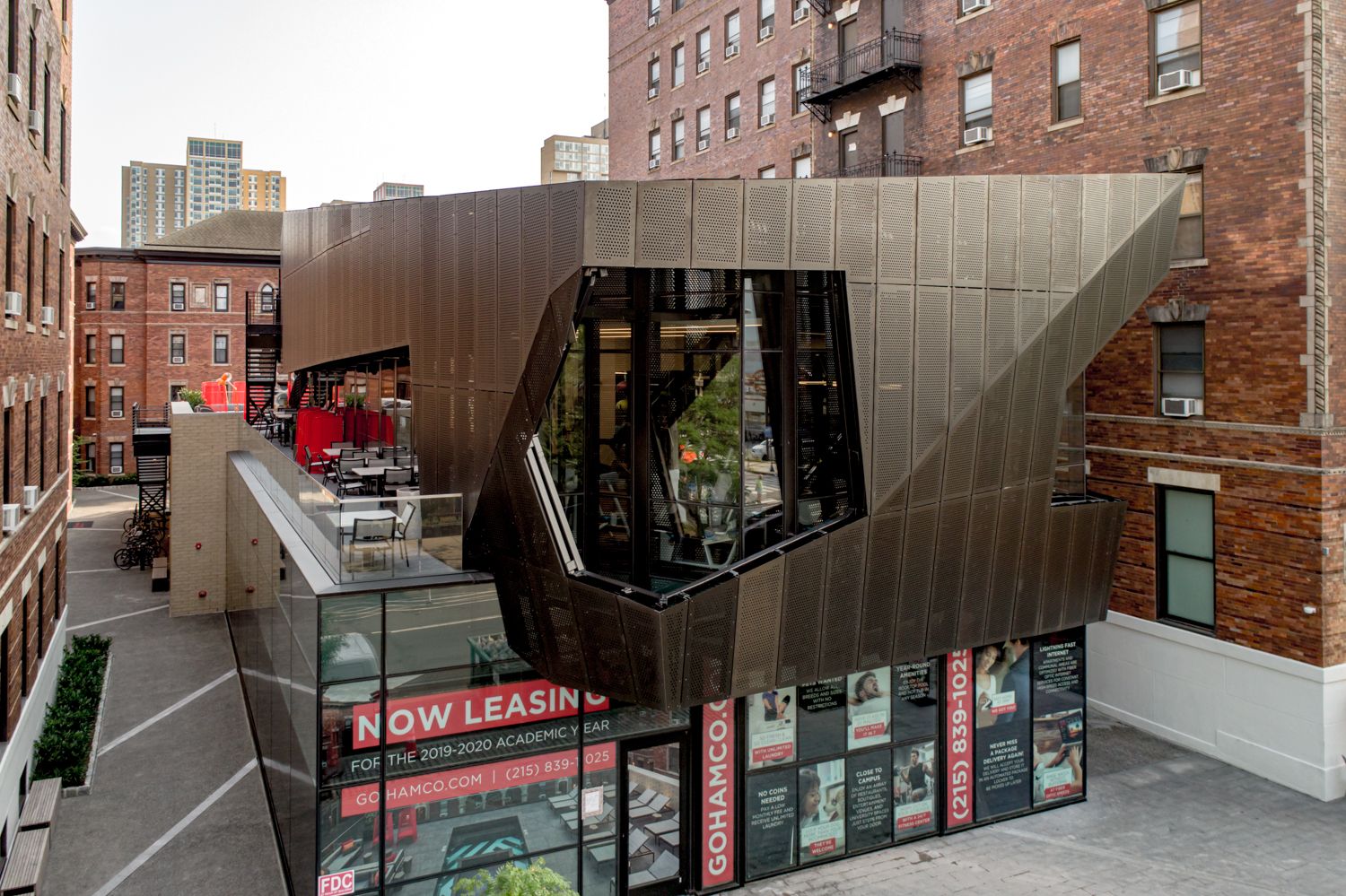 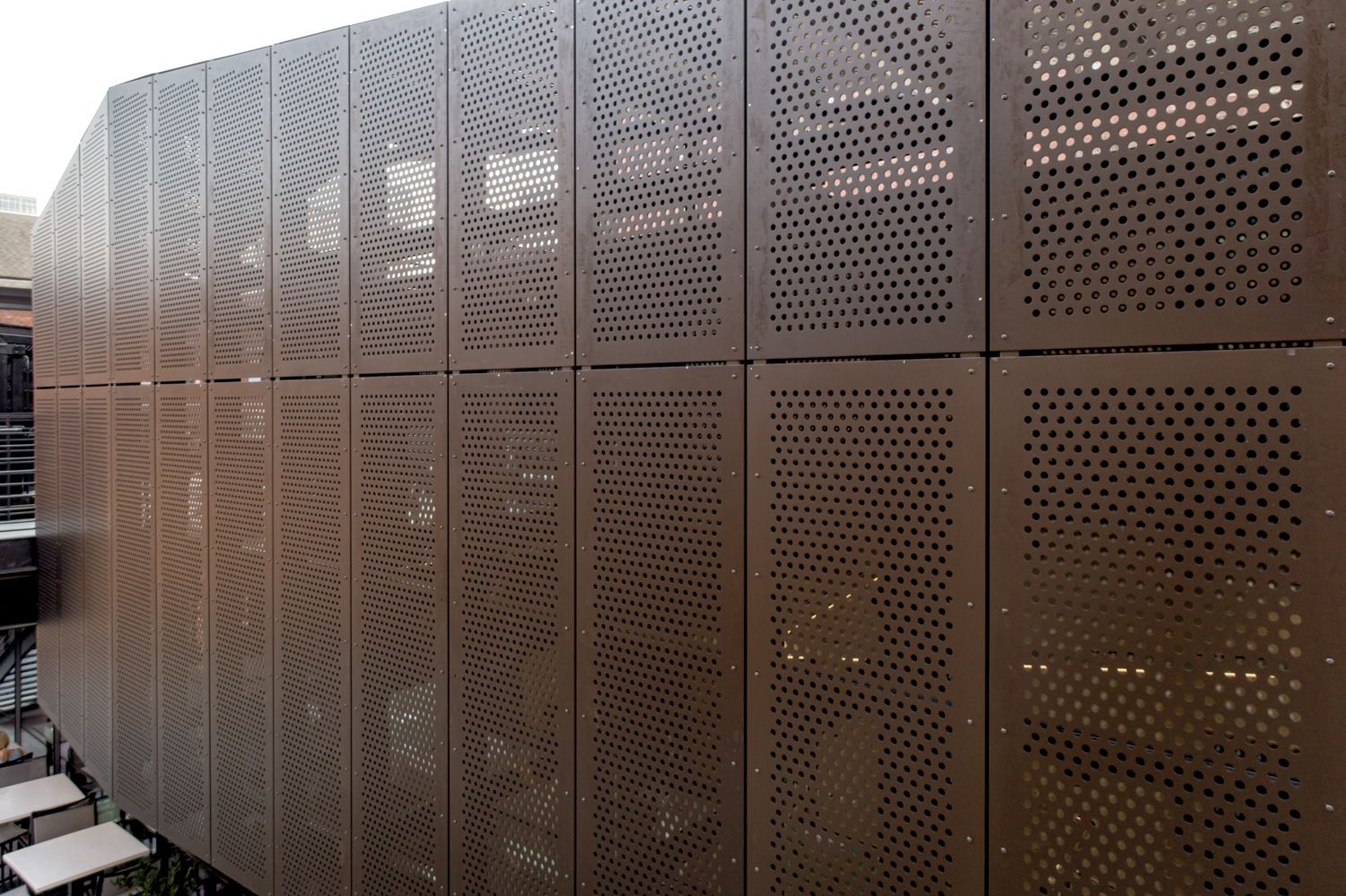 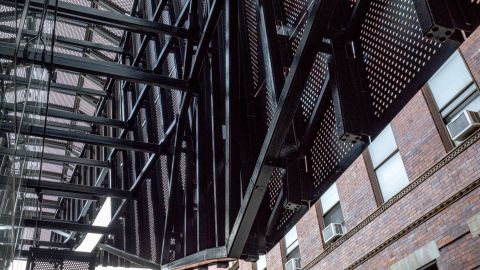 Court Assembly 39th St, Philadelphia, PA
Model Types
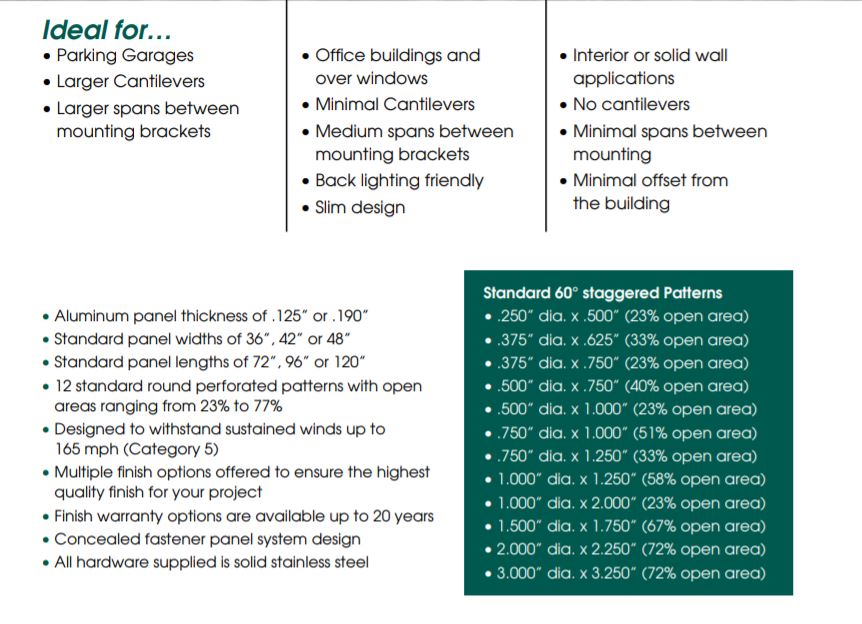 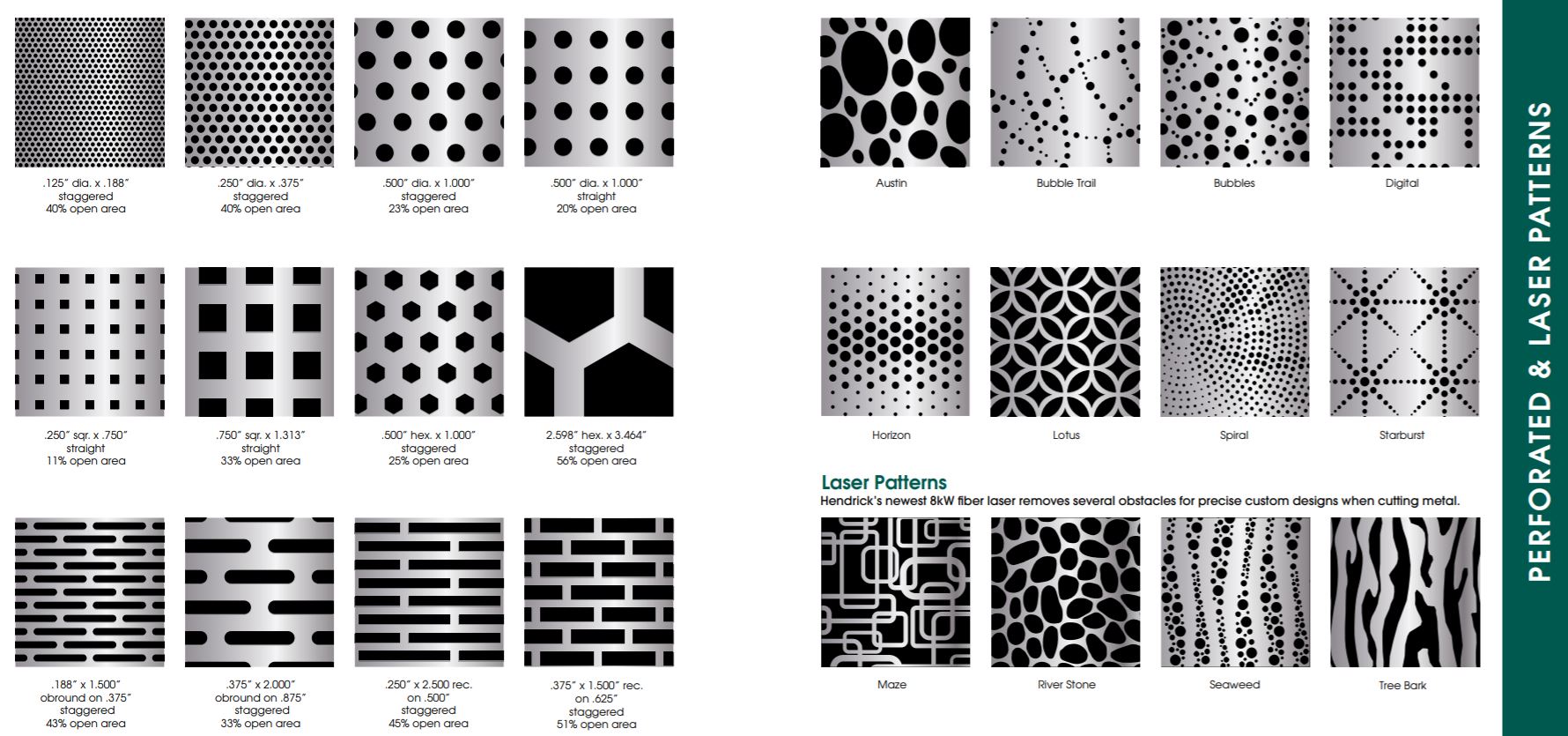 Plan /3D Detail Corners
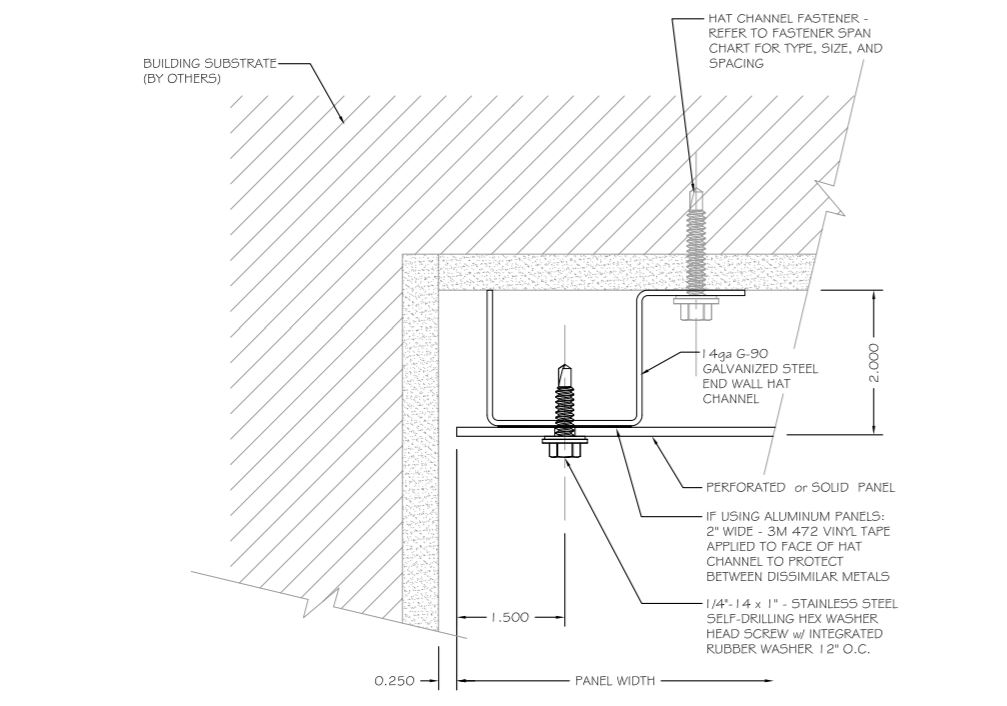 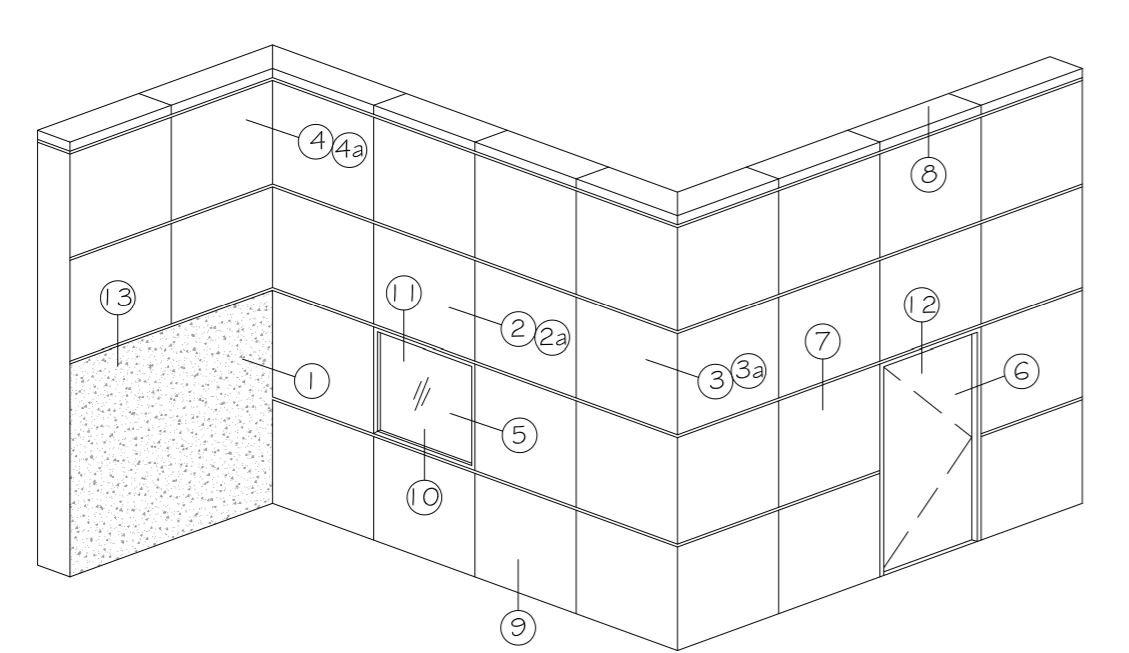 Joints
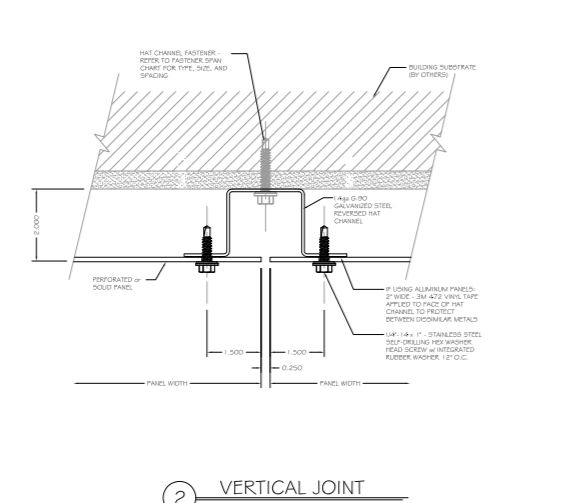 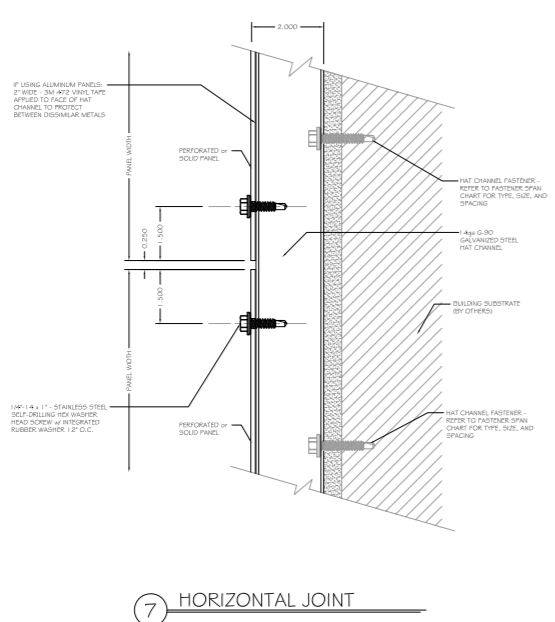 Elevation Top/Bottom Assembly
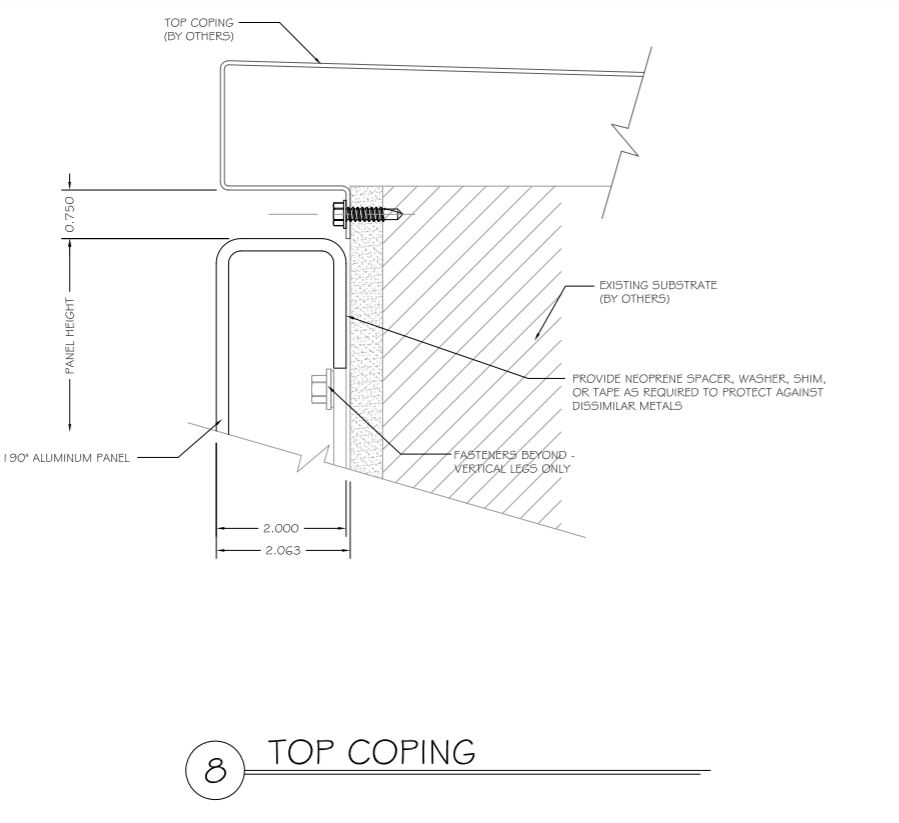 Inside/Outside Corners
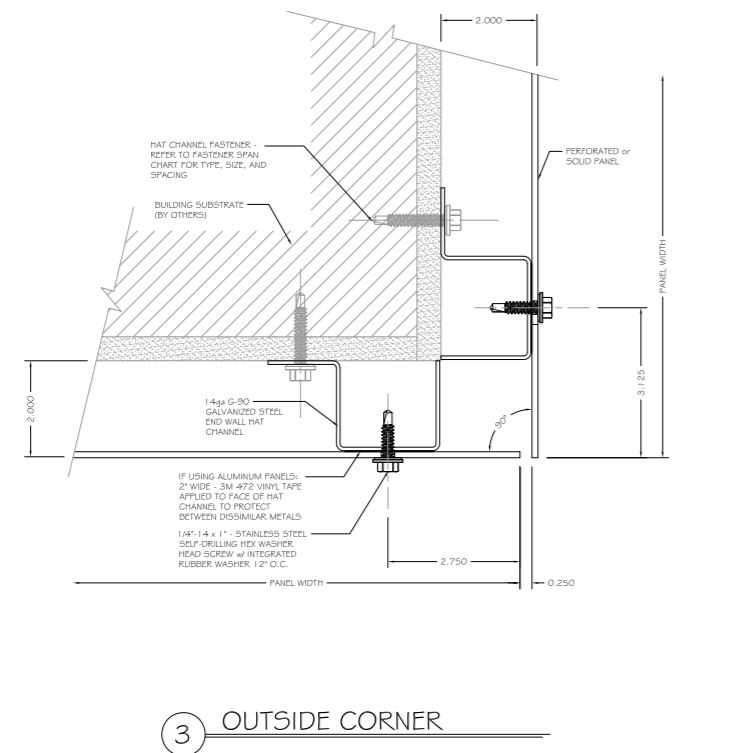 Window Connections
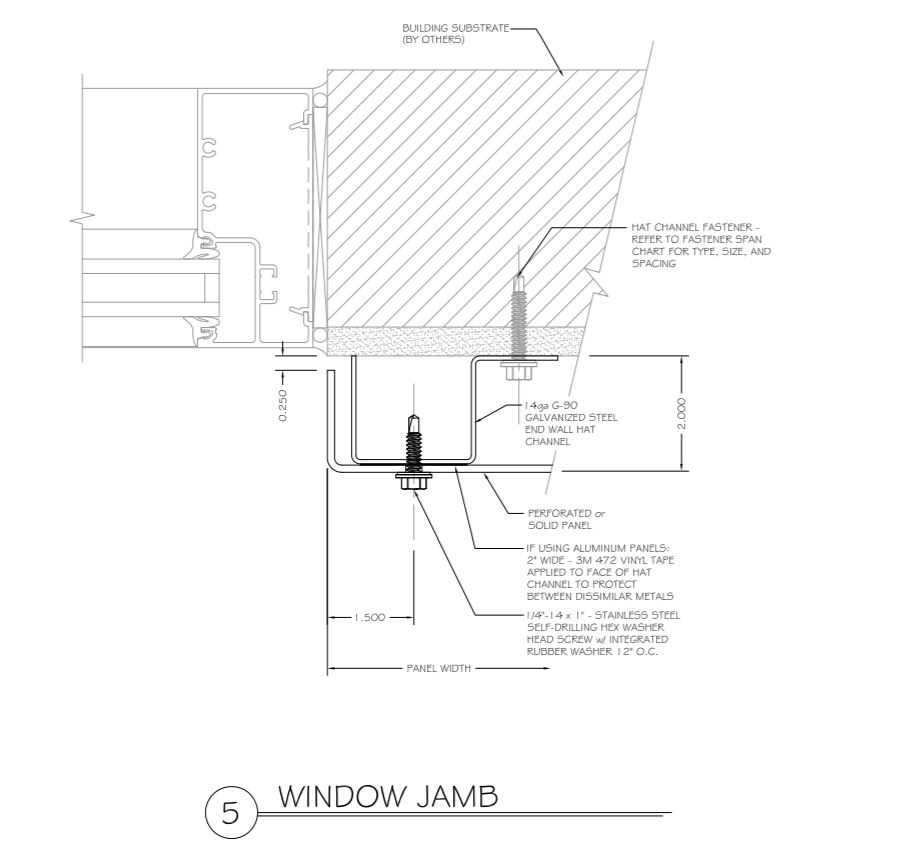 Material Options and Spans
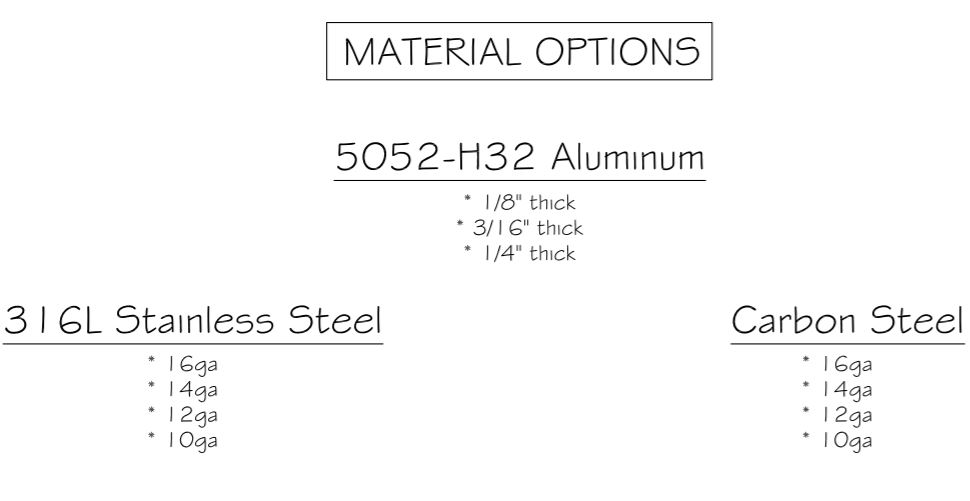 Links
Company Site
http://www.wausauwindow.com/index.cfm
Unit 
http://www.wausauwindow.com/index.cfm?pid=44&pageTitle=Product%20Detail&prID=25
http://www.wausauwindow.com/resources/files/Wausau_3in.Face_Superwall_Binder_Details.pdf
Video
https://www.youtube.com/watch?v=rQHZLT82hcE
Video
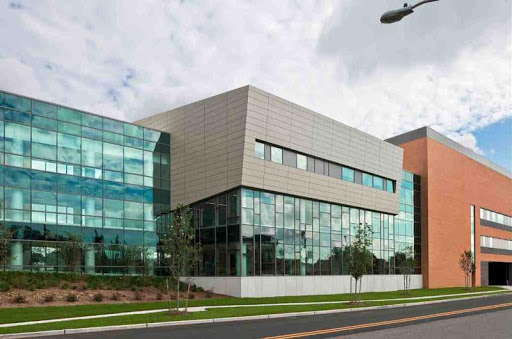 Curtain WallCompany: WausauModel: Super Wall™(3”)Features
Wausau’s flagship curtainwall product line
4 3/4”, 6 1/4”, 7 1/4”, 8 1/4” or 10 1/4”  frame depths
Several frame depths including cladding for steel tubes
2 1/2” or 3” exterior sight line - Many accent covers available
3/8” thermal separation
The Wausau Suprewall (3”Trim Cover)
Wausau Super wall
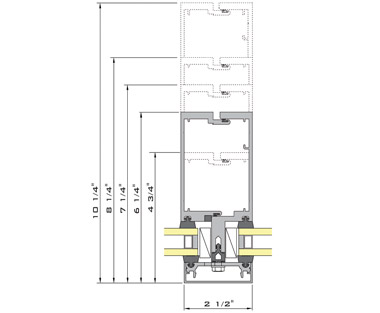 Tee/Pocket Photos
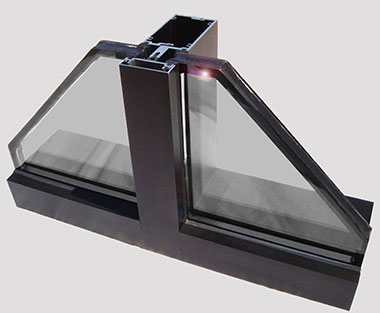 Window Frame Plan
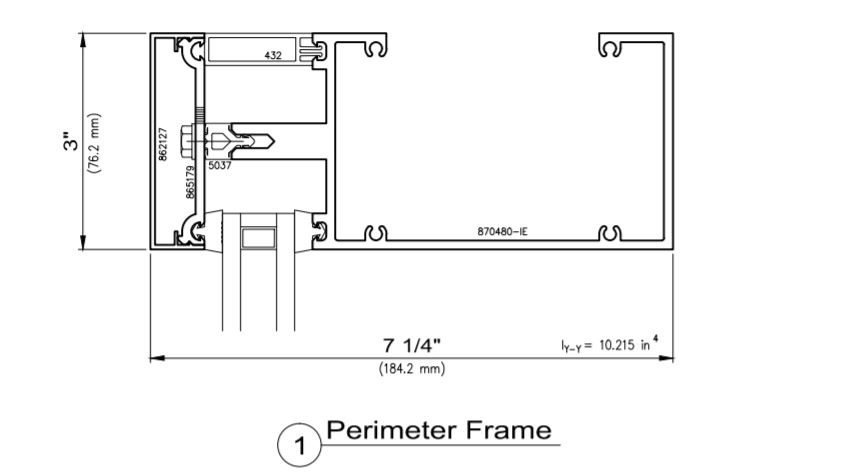 The Wuhan 3” Super Wall features windows thickness from 1/4” to 1 1/8” with various sizing Trim Cover
Angle Inside/Outside Corners
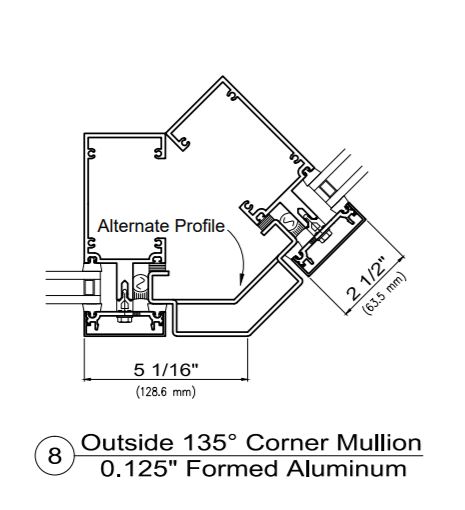 90 Degrees In and out Corners
Miscellaneous Parts
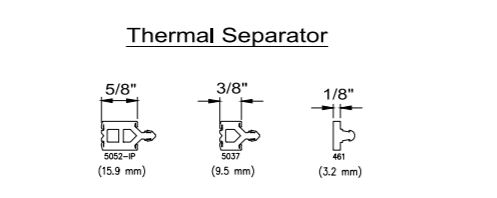 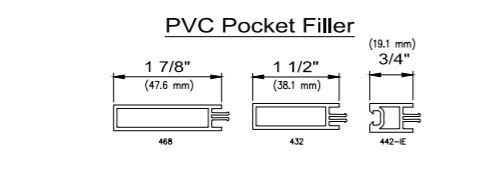 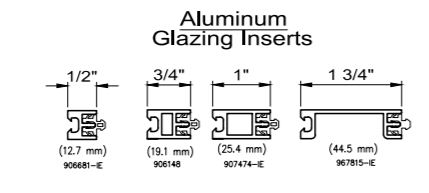 A Trim Cover will be placed following exterior glazing gasket  and Thermal Separator onto a Base Plate.
Exploded View
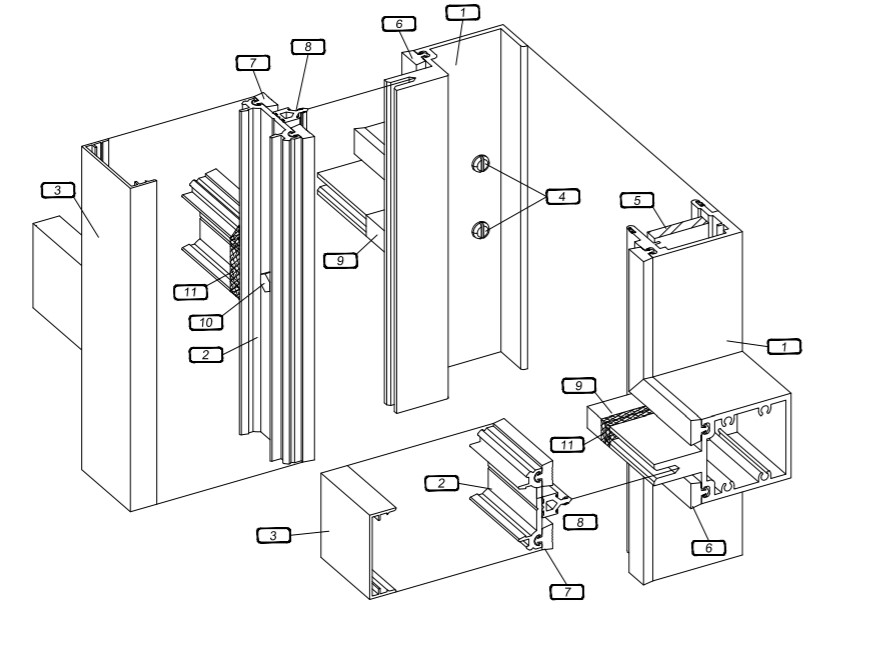 Assemble View
A Perimeter will be installed to secure the window. The Fully assemble unit well then be anchor in to place.
Links
Company Site
https://www.hendrickcorp.com/architectural/
Unit 
https://www.hendrickcorp.com/architectural/products/arch-cladding/
file:///C:/Users/juand/Downloads/perforated_metal_wall_panels_-_exposed_fastener_system_details%20(4).pdf
Video
https://www.youtube.com/watch?v=G_tMFgYcOaI
Video